LOW-LEVEL RADIOACTIVE WASTE FORUM, INC.
Monday, October 21, 2019
Survey Goals
Capture issues facing Low-Level Waste Forum
Opportunity for feedback from membership
What products are providing benefit
Should the LLWF maintain two meetings per year
Status on membership renewals
Open ended questions
Survey Information
Critical information during transition to new ED
Maintain valued products
Understanding of what the LLWF is doing well 
Understanding of where the LLWF needs to improve
10/28/19
3
The Survey
Rolled-out at as paper based survey to attendees at Spring Meeting in April 2019
Followed-up with a web based survey 
Had two surveys: current membership and past membership 
Survey Monkey
10/28/19
4
Survey Participation
60 Responses
20 Spring Meeting
38 Current Membership
2 Past Membership
10/28/19
5
Summary Results
Majority respondents from compacts and involved with LLWF great than 8 years
About 50% fees appropriate versus too high
Members value the meetings, and prefer 2 meetings per year
Renewing Membership: Yes 62 %; No 9%; Not Sure 38%
10/28/19
6
Summary Results
Transparency!
Fiscal management, costs/fees, funding
Allow for more discussion opportunities during meetings
Allow for more evening networking opportunities during meeting
Modernize meetings/handouts/newsletters
Develop new LLWF Mission
Maintain/enhance relationships
10/28/19
7
Incorporation of Results
Maintained Fall Meeting, 1.5 days
Added transparency sessions to meeting agenda
Added discussion time to meeting agenda
Added networking opportunities to meeting
Modernize
10/28/19
8
Survey Results
10/28/19
9
Q1: Please indicate the member category that best describes the organization you represent:
Answered: 59    Skipped: 1
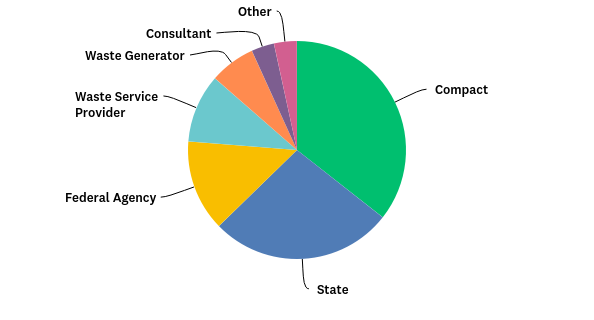 Q2: How long has your organization been a member of the Forum?
Answered: 60    Skipped: 0
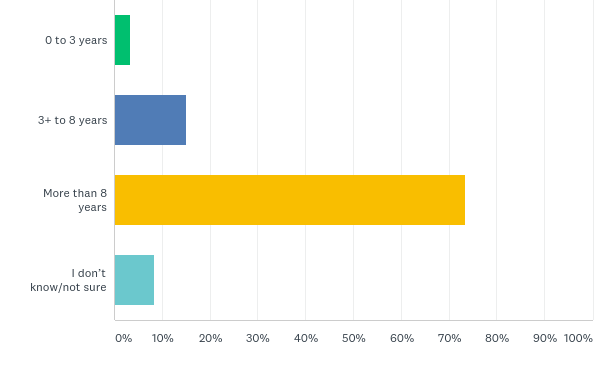 Q3: How long have you personally been involved with the Forum?
Answered: 60    Skipped: 0
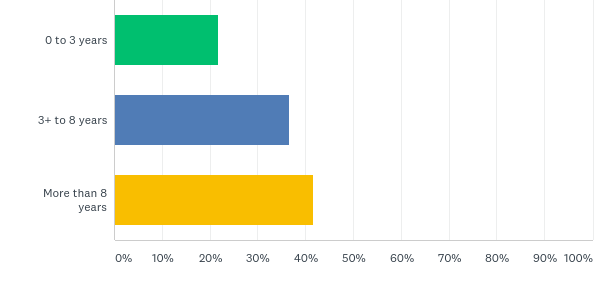 Q4: Are you a member of the Executive Board?
Answered: 58    Skipped: 2
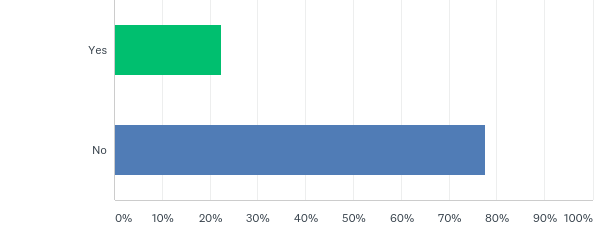 Q5: The Forum membership fees are:
Answered: 55    Skipped: 5
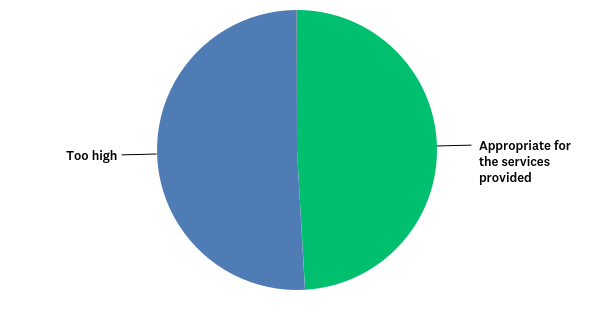 Q6: What is your general level of satisfaction with the Forum?
Answered: 59    Skipped: 1
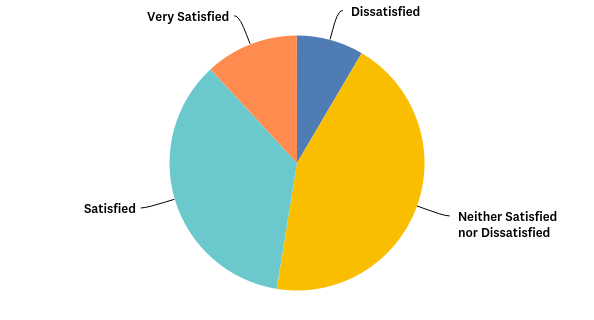 Q7: The Forum provides a benefit to my organization for purposes of addressing low-level radioactive waste matters:
Answered: 54    Skipped: 6
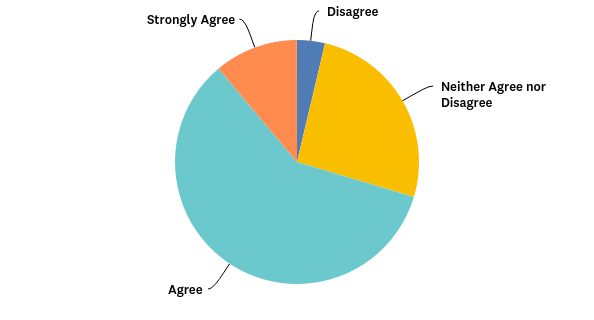 Q8: The forum is an important venue for communicating my organization's concerns to the appropriate regulatory agencies (e.g. commenting on NRC proposed rulemaking):
Answered: 54    Skipped: 6
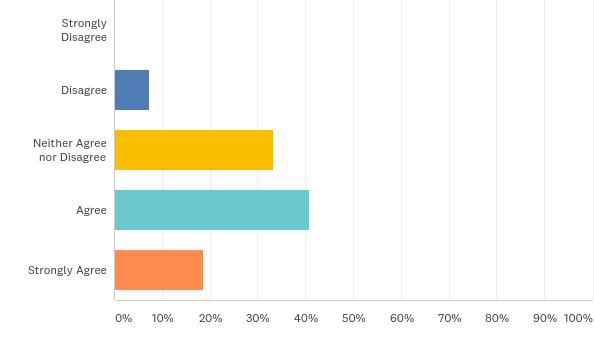 Q9: Please rate the benefit level to your organization of the following services provided by the Forum:
Answered: 56    Skipped: 4
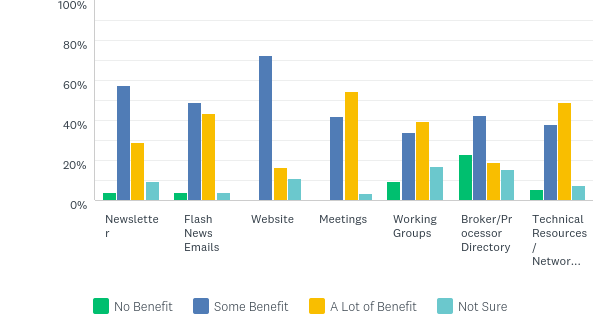 Q11: The Forum currently holds two meetings annually. This frequency is:
Answered: 54    Skipped: 6
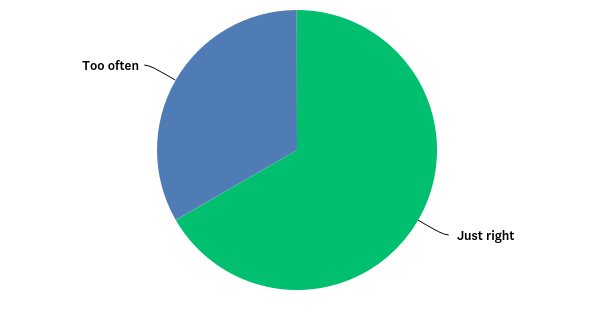 Q12: If the meetings frequency were changed to once per year, would you prefer a fall meeting or a spring meeting?
Answered: 47    Skipped: 13
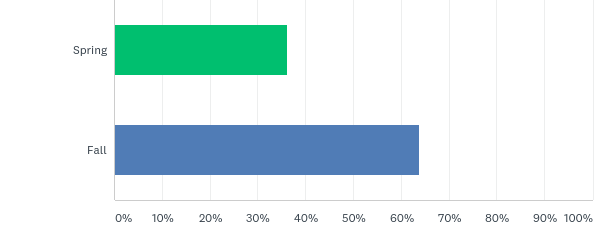 Q13: The meeting currently lasts 1.5 days.  This length is:
Answered: 52    Skipped: 8
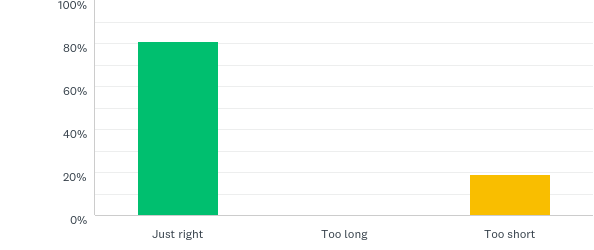 Q14: Please rate your level of agreement with the following statements:
Answered: 56    Skipped: 4
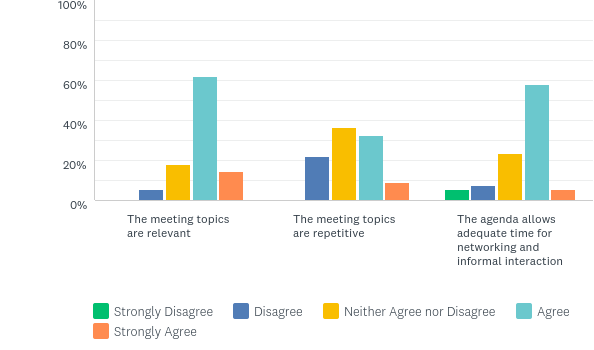 Q15: Is your organization currently planning on renewing its membership?
Answered: 55    Skipped: 5
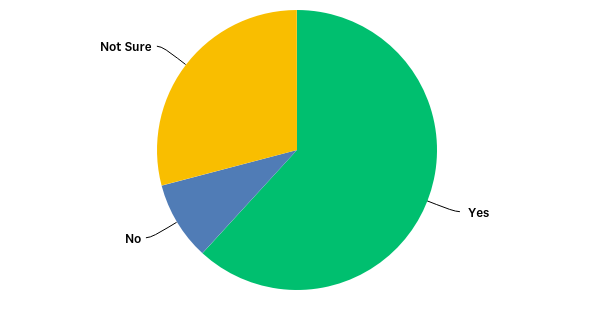